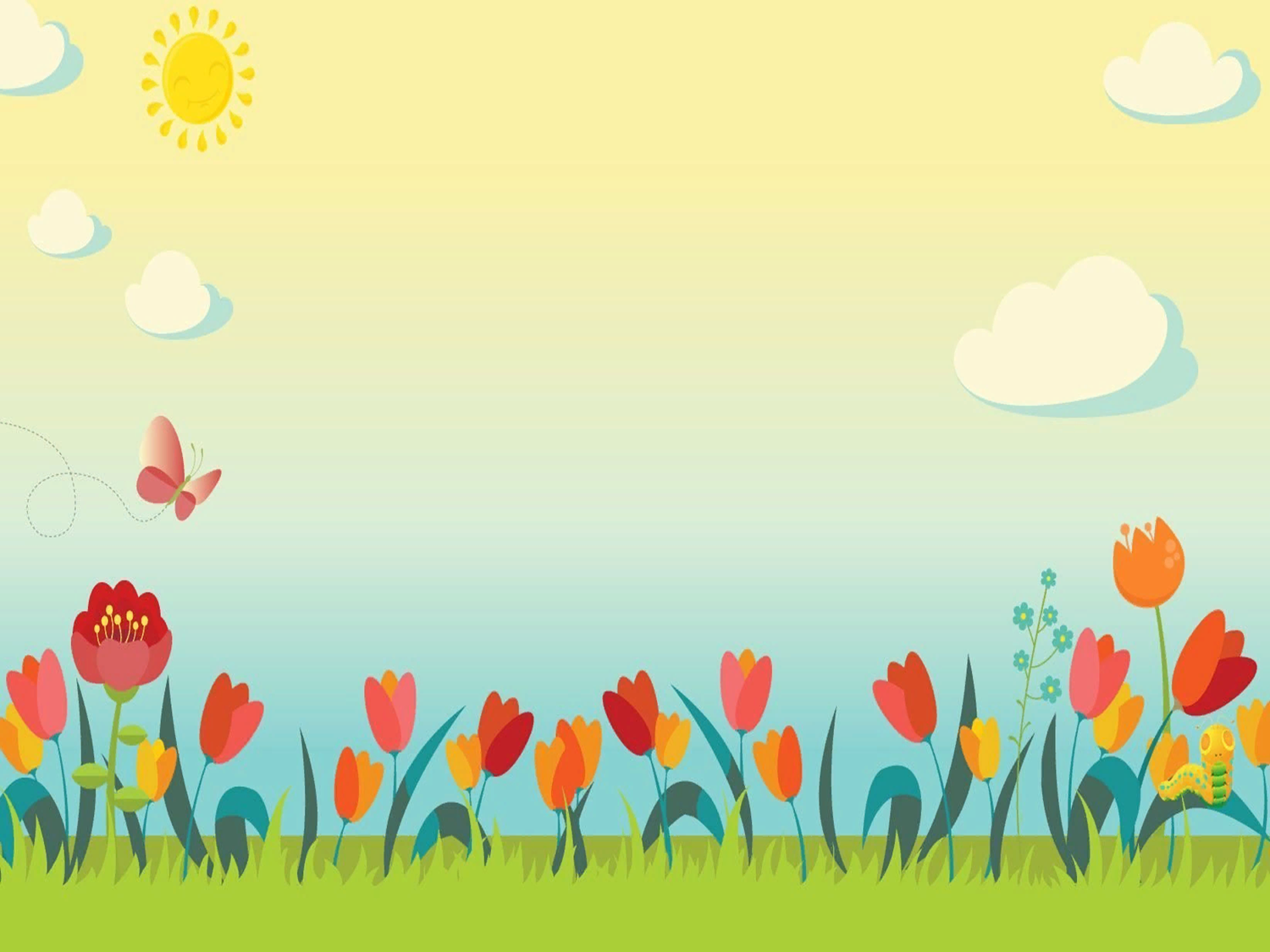 Муниципальное бюджетное дошкольное образовательное учреждениеДетский сад «Кырачаан»«Сахалыы остуоруйа»                                                                                                      Воспитатель: Николаева                                                                                                             Ульяна Лукична
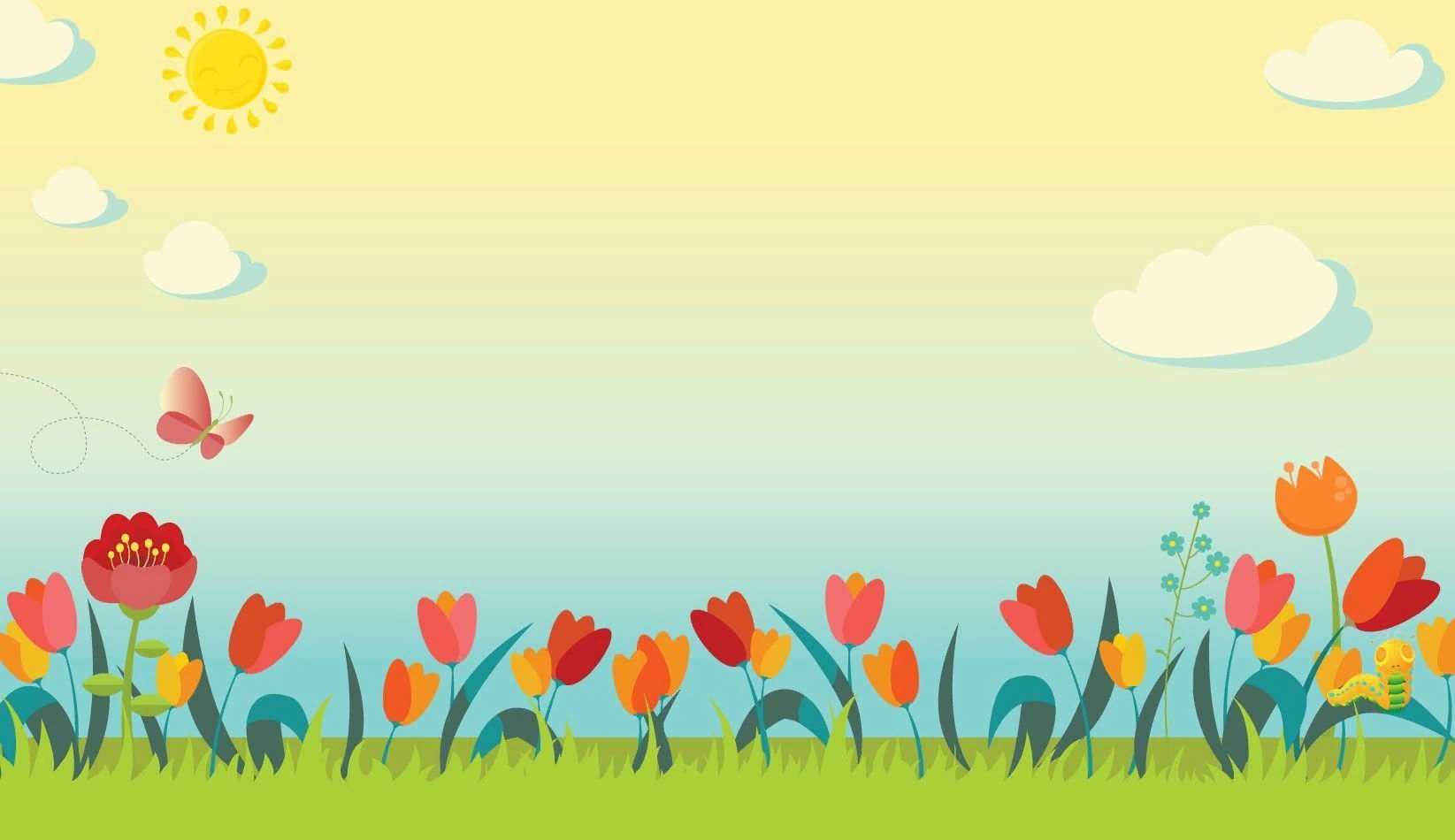 «Сахалыы остуоруйа »
Сыала-соруга:
Үѳрэтэр: Ааҕыыга интириэһи уһуйуу, оҕо билэр остуоруйатын оонньоон кѳрдѳрѳргѳ үѳрэтии; геройдар образтарын (хамсаныытын, саҥатын) арыйарын ситиһии; 
Сайыннарар: геройдар саҥаларын үтүктүү; бэйэ-бэйэлэрин кытта диалогунан кэпсэтэллэрин сайыннарыы; тарбах кыра былчыҥҥнарын остуорайаны кытта дьүѳрэлээн сайыннарыы. 
Иитэр:  оҕо бэйэ-бэйэтигэр истиҥ сыһыаннаах буоларын иитии; иллээх, бэйэ-бэйэҕэ кѳмѳлѳһѳр буоларга иитии.
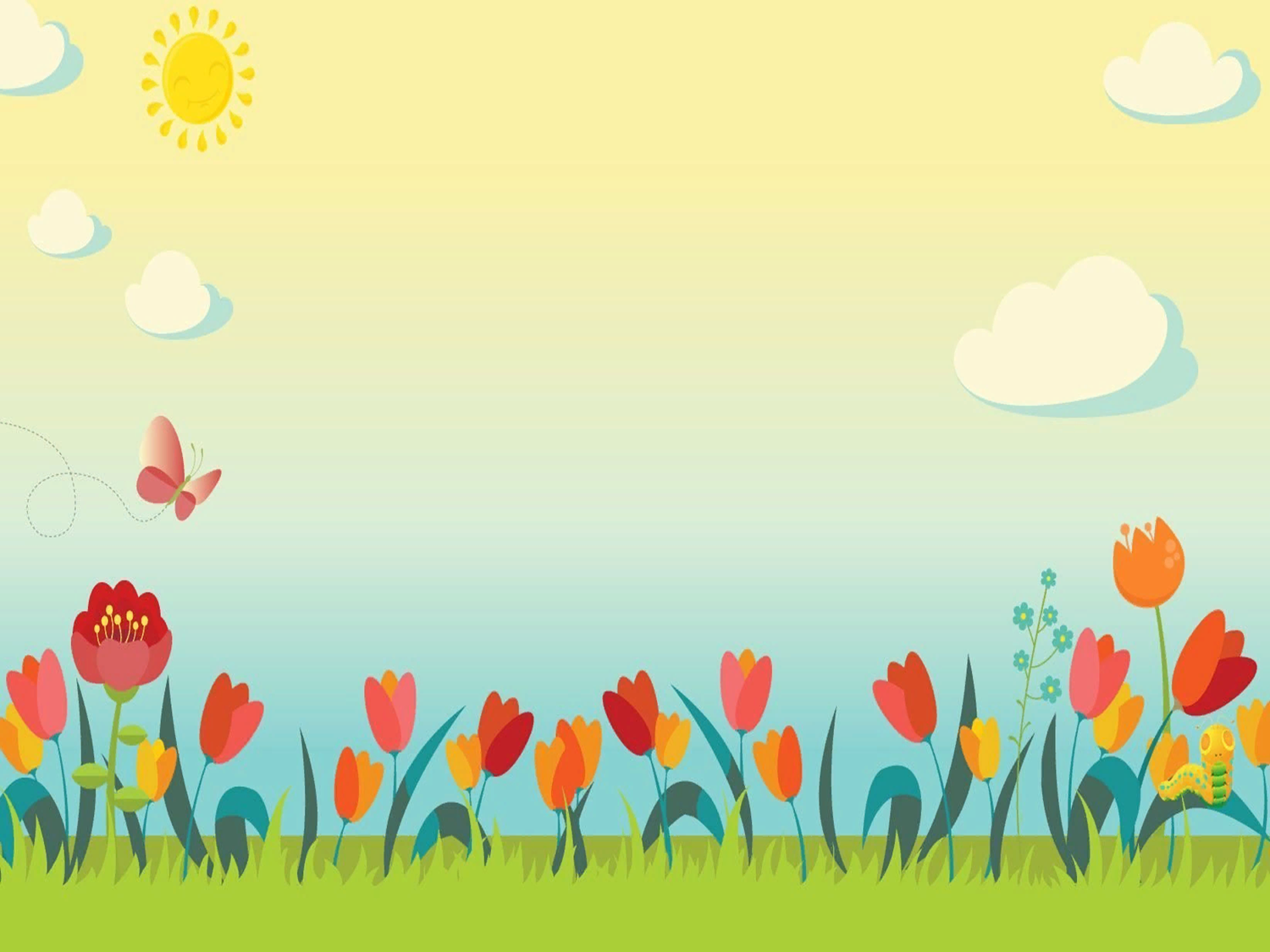 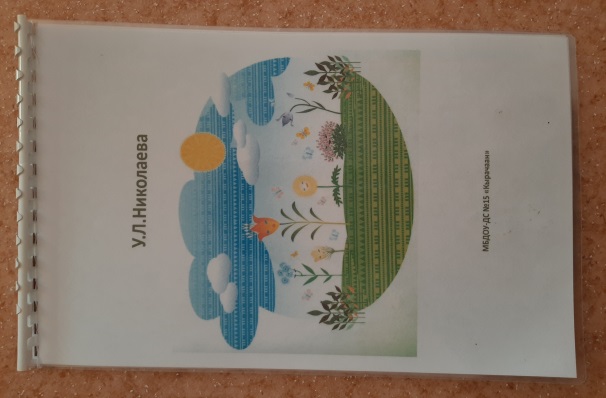 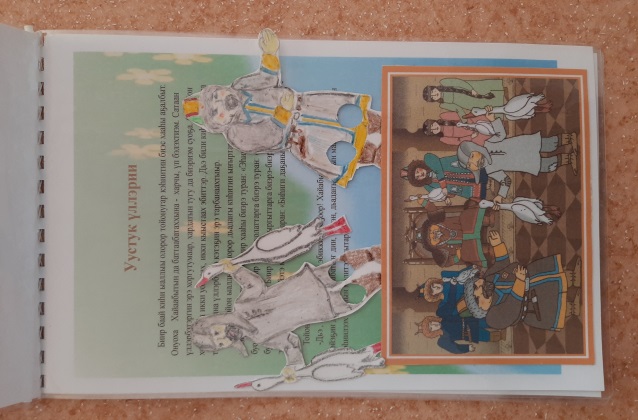 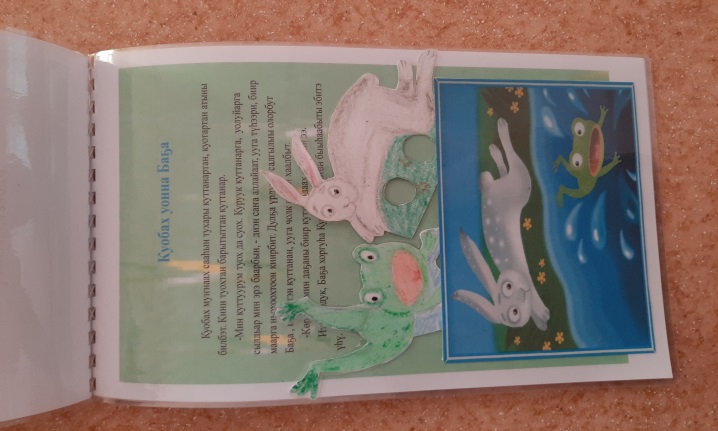 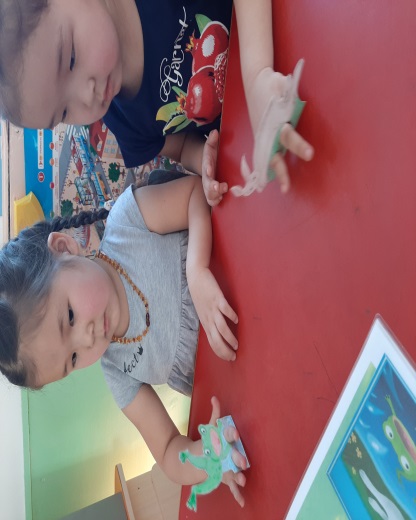 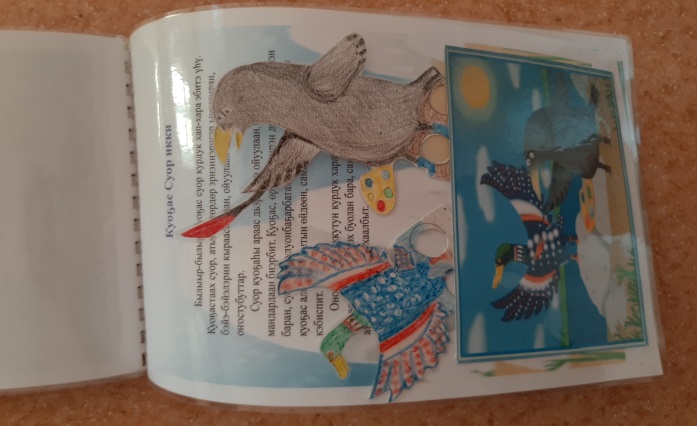 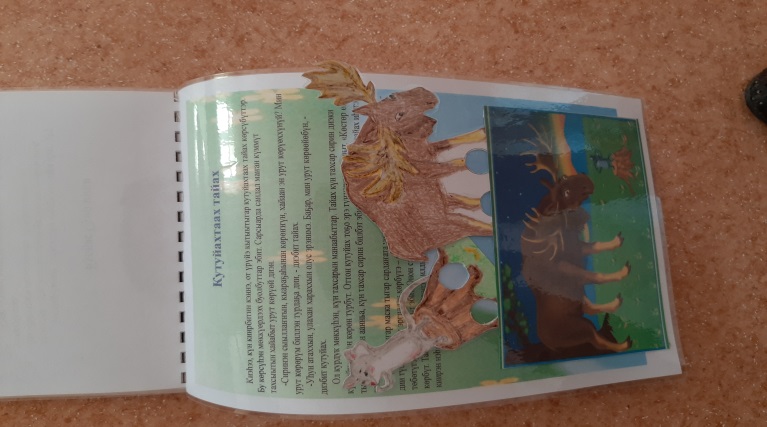